ZAOCZNA POLICEALNA SZKOŁA INFORMATYKI COSINUS IIIw Warszawie ul Żelazna 71
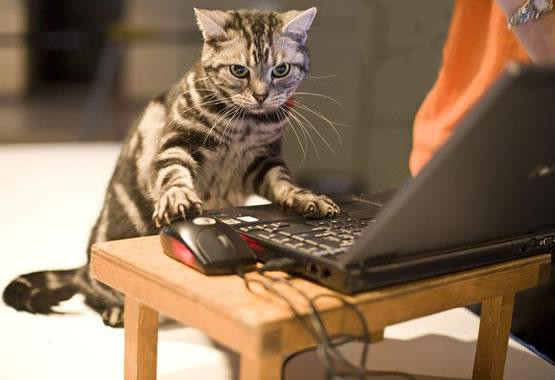 Praca kontrolna z przedmiotu: URZĄDZENIA TECHNIKI KOMPUTEROWEJ
Pamięci półprzewodnikowe
Jacek Wojciechowski ID 
Wykonano pod kierunkiem: 		           Mgr Mieczysława Jeża
Początki technologii cyfrowej
Lampy

 Tranzystory

Układy scalone małej skali integracji
Podstawowa jednostka pamięciPRZERZUTNIK
Przerzutniki są podstawowymi elementami systemów logicznych. Początkowo były elementami konstruowane z elementów mechanoelektrycznych  (przekaźników) później z lamp elektronowych, następnie tranzystorów,  a wreszcie z bramek logicznych układów scalonych.
Zadania przerzutników
Przerzutnik  astabilny 

Przerzutnik bistabilny
Przerzutnik monostabilny


Przerzutnik Schmitta
W układach elektronicznych generuje ciągłe przebiegi prostokątne
Podstawowa jednostka pamięci. Zapamiętuje jeden bit informacji
Generuje pojedyncze impulsy wyzwalające (najczęściej impulsy zegarowe dla przerzutników bistabilnych wyzwalanych zboczem).
Jednobitowy przetwornik A/D
Podstawowe układy bistabilnych asynchronicznych przerzutników typu RSTranzystorowy                                     Z bramek logicznych
Inne układy przerzutników bistabilnych
Typy przerzutników bistabilnych
Przerzutnik bistabilny – jako podstawowa jednostka pamięci.
Licznik

	Przerzutnik bistabilny jest podstawową jednostką  pamięci,   a jego połączenia tworzą liczniki             i rejestry.

			        Rejestr
Rejestr to już pamięć!
Ośmiobitowy rejestr tworzy pamięć zdolną zapamiętać 1 Bajt danych.
Rejestry występują często samodzielnie   w konstrukcjach komputerów w szczególności            w układach we / wy.
Poprzez zgromadzenie wielu rejestrów otrzymujemy pamięć.
Podział pamięci
Pamięci ROM
W normalnym cyklu pracy urządzenia pamięć ta może być tylko odczytywana. Przygotowanie, pamięci do odczytu poprzez zapis informacji do pamięci, wykonywane jest w zależności od rodzaju pamięci.
Porównanie pamięci ROM.
Pamięć EPROM
Na rysunku obok widok kości pamięci EPROM – widoczne „okienko” służące do kasowania pamięci przy użyciu promieniowania UV.
Podział pamięci
Porównanie pamięci S-RAM            i            D-RAM
Wymaga stałego zasilania

Posiada budowę opartą na przerzutnikach


Czas dostępu około 10ηs
Niewielka gęstość upakowania danych
Wykorzystywane jako szybkie pamięci podręczne cache stanowią integralną część procesorów znane jako L1,L2,L3
Wymaga jedynie regularnego odświeżania
Budowa oparta na właściwościach pojemnościowych tranzystorów CMOS
Czas dostępu około 70 ηs
Duża gęstość upakowania danych
Wykorzystywane jako podstawowa pamięć operacyjna układów komputerowych
Przegląd typów pamięci RAM
Przegląd typów pamięci RAM cd.
Inne typy pamięci RAM
FPM DRAM – Fast Page Mode DRAM
 EDO RAM – Extended Data Output Random Access 				Memory 
 VRAM –  Video RAM
 SO DIMM – Small Outline Dual In-line Memory Module 
 GDDR ÷ GDDR 5 – Graphic Double Data Rate v1..5
 EEC RAM – Error Correction Code RAM
 L1,L2,L3 Cache
Tendencje rozwojowe
FRAM – 	nośnikiem danych jest kryształ (konstrukcja 			prototypowa)
MEMS – pamięć mikroelektromechaniczna (konstrukcja 			eksperymantalna)
MRAM – nośnikiem danych są magnetyczne złącza 			tunelowe (konstrukcja prototypowa)
NRAM – Nanotube RAM – pamięć zbudowana z 	węglowych 		nanorurek (konstrukcja 	eksperymantalna)
PRAM – elementem pamięciowym jest kryształ  (konstrukcja 		prototypowa)
NVRAM – Non-Volatile Random Access Memory
Układy optoelektroniczne
Bistabilne przerzutniki optyczne
Koniec